Show Your Impact on Hypertension Science & Clinical Practice
Boston, MA| September 7-10, 2023
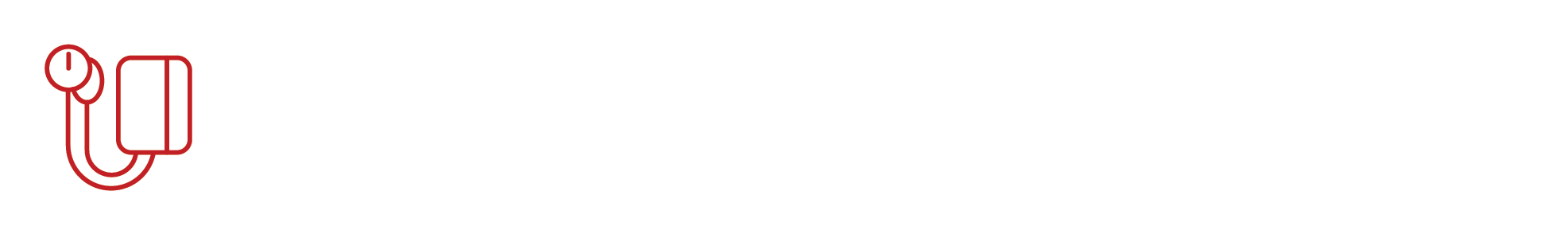 Submit your Abstracts to #Hypertension23
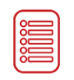 24 Abstract Categories tailored to your field of study
Participate in and Experience interactive oral abstract presentations
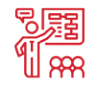 Get Published in AHA’s online Scientific Journal, Hypertension
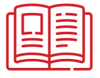 Opportunity to present your accepted abstracts in-person and be considered for abstract based awards.
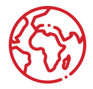 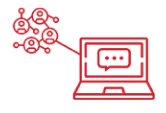 Grow your professional network and reconnect with colleagues in person
Follow for live updates March 17-19!
#Hypertension23
Abstracts Closes Thursday, May 25th
https://professional.heart.org/hypertensionsessions
Abstract Fee: $49